PCA Data Represent’n (Cont.)
PCA Data Represent’n (Cont.)
PCA Simulation
Idea:  given
Mean Vector   
Eigenvectors
Eigenvalues
Simulate data from Corresponding Normal 	Distribution
Approach:  Invert PCA Data Represent’n
                                         where
Alternate PCA Computation
Singular Value Decomposition,
Computational Advantage (for Rank    ):
Use Compact Form, only need to find

            e-vec’s         s-val’s        scores     
Other Components not Useful

So can be much faster for
Alternate PCA Computation
Aside on Row-Column Data Object Choice:
Personal Choice:    (~Matlab,Linear Algebra)
Another Choice:     (~SAS,R, Linear Models)
             Careful When Discussing!
Col’ns as Data Objects
                &
Rows as Data Objects
Primal / Dual PCA
Consider
“Data Matrix”

Primal Analysis:
Columns are data vectors
Primal / Dual PCA
Consider
“Data Matrix”


Dual Analysis:
Rows are data vectors
Demography Data
Recall Primal - Raw Data

Rainbow
Color Scheme
Allowed Good
Interpretation
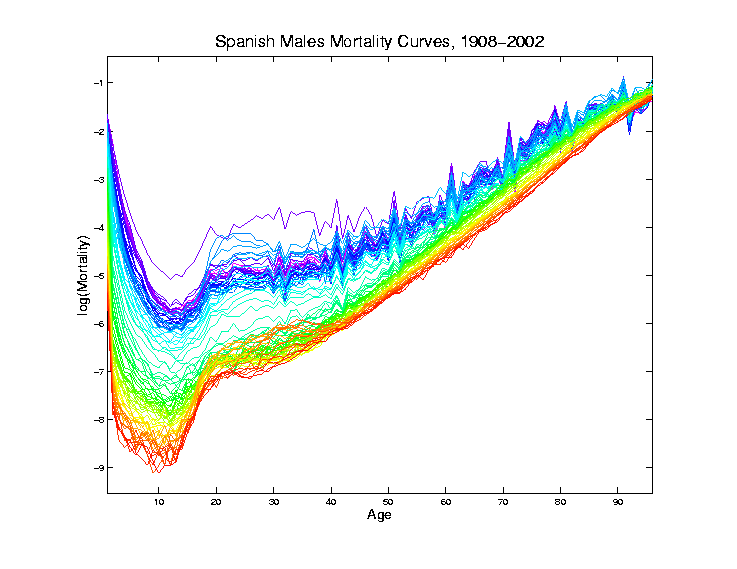 Demography Data
Dual PCA - Raw Data


Hot  Metal
Color Scheme 
To Help Keep
Primal & Dual
Separate
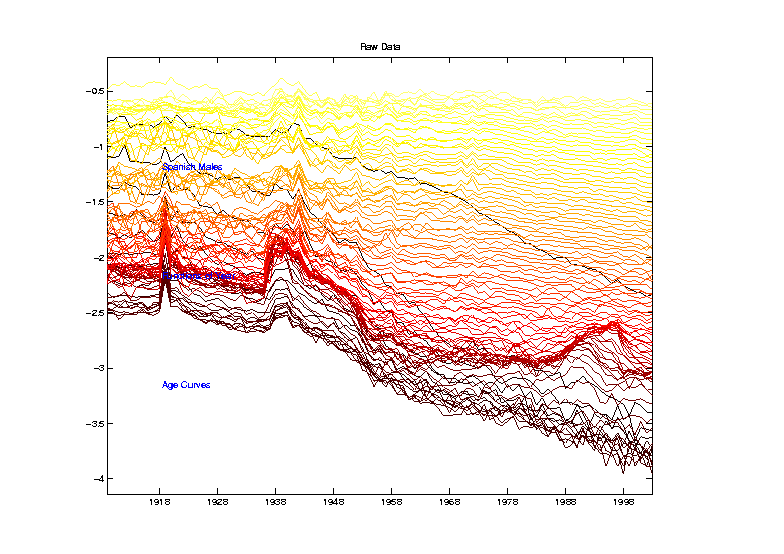 Demography Data
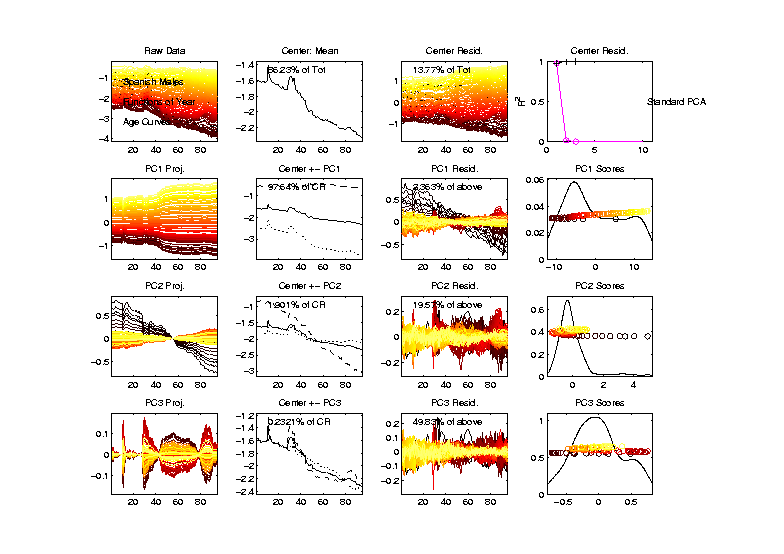 Dual PCA



PC2 Shows
Improvements
Strongest
For Young
Demography Data
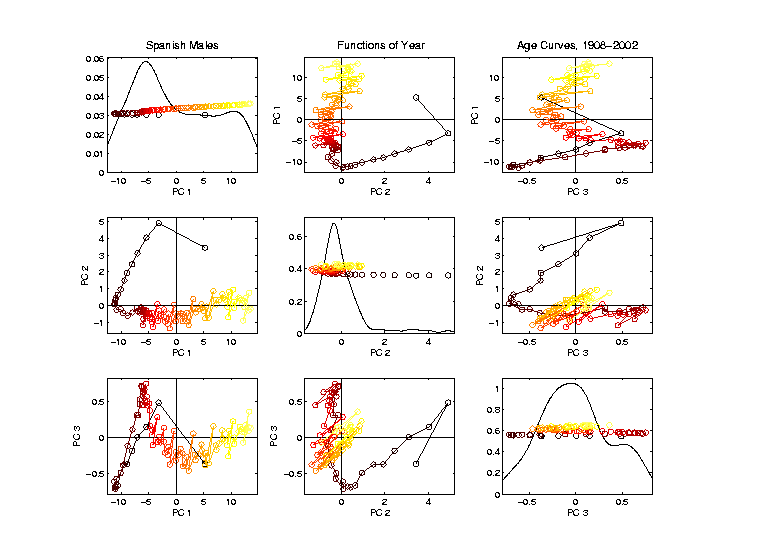 Dual PCA
Scores 

Note PC2
& PC1
Together
Show 
Mortality
vs. Age
Return to Big Picture
Main statistical goals of OODA:
Understanding population structure
Low dim’al Projections, PCA …
Classification (i. e. Discrimination)
Understanding 2+ populations
Time Series of Data Objects
Chemical Spectra, Mortality Data
“Vertical Integration” of Data Types
Classification - Discrimination
Background:  Two Class (Binary) version:
Using “training data” from
Class +1   and    Class -1
Develop a “rule” for 
assigning new data to a Class
Canonical Example:  Disease Diagnosis
New Patients are “Healthy” or “Ill”
Determine based on measurements
Classification Basics
For Simple Toy Example:

Project
On MD

& split
at center
[Speaker Notes: HDLSStmbMdif.ps]
Classification Basics
Mean Difference for slanted clouds:
A little 
better?
Still misses
right dir’n
Want to
account for
covariance
[Speaker Notes: HDLSSod1Mdif.ps]
Classification Basics
Better Solution:  Fisher Linear Discrimination

Gets the
right dir’n

How does 
it work?
[Speaker Notes: HDLSSod1FLD.ps]
Fisher Linear Discrimination
Careful development:
Useful notation (data vectors of length    ):
Class +1:                      Class -1:


Centerpoints:
and
Fisher Linear Discrimination
Covariances,                           for
(outer products)
Based on centered, normalized data matrices:


Note:  use “MLE” version of estimated covariance matrices, for simpler notation
Fisher Linear Discrimination
Good estimate of (common) within class cov?
Pooled (weighted average) within class cov:


based on the combined  full data matrix:
Fisher Linear Discrimination
Good estimate of (common) within class cov?
Pooled (weighted average) within class cov:


based on the combined  full data matrix:


Note:    Different Means
Fisher Linear Discrimination
Note:          is similar to          from before
I.e. covariance matrix ignoring class labels
Important Difference:
Class by Class Centering
Will be important later
[Speaker Notes: HDLSSod1Raw.ps]
Fisher Linear Discrimination
Simple way to find “correct cov. adjustment”:
Individually transform subpopulations so
“spherical” about their means






		For                  define
[Speaker Notes: HDLSSod1egFLD.ps]
Fisher Linear Discrimination
For                  define




Note:  This spheres the data, in the sense that
[Speaker Notes: HDLSSod1egFLD.ps]
Fisher Linear Discrimination
Then:
In Transformed Space,
Best separating hyperplane
			is
Perpendicular bisector of 
line between means
[Speaker Notes: HDLSSod1egFLD.ps]
Fisher Linear Discrimination
In Transformed Space,
Separating Hyperplane has:
Transformed Normal Vector:
[Speaker Notes: HDLSSod1egFLD.ps]
Fisher Linear Discrimination
In Transformed Space,
Separating Hyperplane has:
Transformed Normal Vector:


Transformed Intercept:
[Speaker Notes: HDLSSod1egFLD.ps]
Fisher Linear Discrimination
In Transformed Space,
Separating Hyperplane has:
Transformed Normal Vector:


Transformed Intercept:


Sep. Hyperp. has Equation:
[Speaker Notes: HDLSSod1egFLD.ps]
Fisher Linear Discrimination
Thus discrimination rule is:
Given a new data vector       ,
	Choose Class +1 when:
Fisher Linear Discrimination
Thus discrimination rule is:
Given a new data vector       ,
	Choose Class +1 when:


i.e. (transforming back to original space)



Using, for      symmetric and invertible:
Fisher Linear Discrimination
Thus discrimination rule is:
Given a new data vector       ,
	Choose Class +1 when:


i.e. (transforming back to original space)


where:
Fisher Linear Discrimination
[Speaker Notes: HDLSSod1egFLD.ps]
Fisher Linear Discrimination
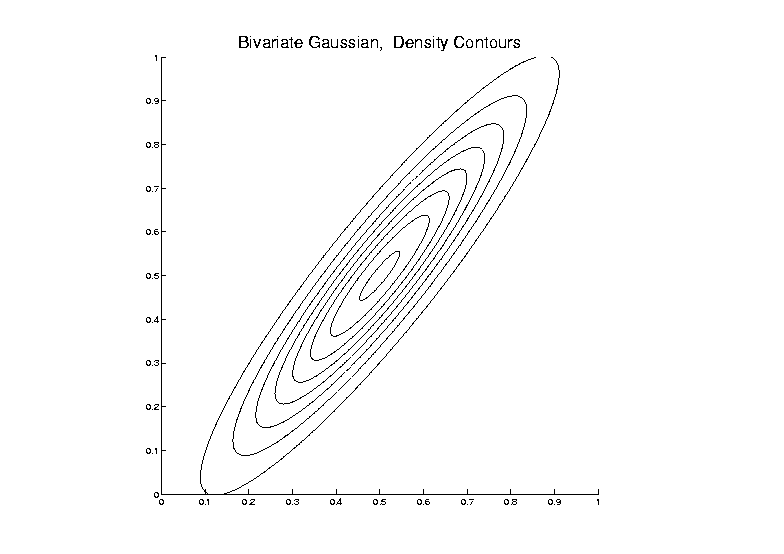 Fisher Linear Discrimination
Classical Discrimination
Above derivation of FLD was:
Nonstandard
Not in any textbooks(?)
Nonparametric (don’t need Gaussian data)
I.e. Used no probability distributions
More Machine Learning  than Statistics
Classical Discrimination
FLD Likelihood View
Classical Discrimination
FLD Likelihood View
Assume:  
Class distributions are multivariate    
for

strong distributional assumption 
+ common covariance
Classical Discrimination
FLD Likelihood View (cont.)
At a location      ,  the likelihood ratio, for
choosing between Class +1 and Class -1, is:


where         is the Gaussian density 
			with covariance
Classical Discrimination
FLD Likelihood View (cont.)
Simplifying, using the Gaussian density:


Gives
Classical Discrimination
FLD Likelihood View (cont.)
Simplifying, using the Gaussian density:


Gives (critically using common covariances):
Classical Discrimination
FLD Likelihood View (cont.)
Simplifying, using the Gaussian density:


Gives (critically using common covariances):
Classical Discrimination
Classical Discrimination
FLD Likelihood View (cont.)
But:

so:



Note:  same terms subtract off
Classical Discrimination
FLD Likelihood View (cont.)
But:

so:




Note:  cross terms have  ±  cancellation
Classical Discrimination
FLD Likelihood View (cont.)
But:

so:

Thus                                  when
Classical Discrimination
FLD Likelihood View (cont.)
But:

so:

Thus                                  when

i.e.
Classical Discrimination
FLD Likelihood View (cont.)
Replacing          ,         and    
	by maximum likelihood estimates:
,           and  
Gives the likelihood ratio discrimination rule
Classical Discrimination
FLD Likelihood View (cont.)
Replacing          ,         and    
	by maximum likelihood estimates:
,           and  
Gives the likelihood ratio discrimination rule:
Choose Class +1, when

Same as above, so:     FLD can be viewed as
Likelihood Ratio Rule
Classical Discrimination
FLD Generalization I
Gaussian Likelihood Ratio Discrimination
(a. k. a. “nonlinear discriminant analysis”)
Classical Discrimination
FLD Generalization I
Gaussian Likelihood Ratio Discrimination
(a. k. a. “nonlinear discriminant analysis”)
Idea:      Assume 
	class distributions are    
Different covariances!
Likelihood Ratio rule is straightf’d num’l calc.
(thus can easily implement, and do discrim’n)
Classical Discrimination
Gaussian Likelihood Ratio Discrim’n (cont.)
No longer have separ’g hyperplane repr’n
(instead regions determined by quadratics)
(fairly complicated case-wise calculations)

Graphical display:  for each point, color as:
			Yellow if assigned to Class +1
			Cyan if assigned to Class -1
(intensity is strength of assignment)
Classical Discrimination
FLD for Tilted Point Clouds – Works well
[Speaker Notes: PEod1FLDe1.ps]
Classical Discrimination
GLR for Tilted Point Clouds – Works well
[Speaker Notes: PEod1GLRe1.ps]
Classical Discrimination
FLD for Donut – Poor, no plane can work
[Speaker Notes: PEdonFLDe1.ps]
Classical Discrimination
GLR for Donut – Works well (good quadratic)

(Even
 though
 data not
 Gaussian)
[Speaker Notes: PEdonGLRe1.ps]
Classical Discrimination
FLD for X – Poor, no plane can work
[Speaker Notes: PExd3FLDe1.ps]
Classical Discrimination
GLR for X – Better, but not great
[Speaker Notes: PExd3GLRe1.ps]
Classical Discrimination
Summary of FLD vs. GLR:
Tilted Point Clouds Data
FLD good
GLR good
Donut Data
FLD bad
GLR good
X Data
FLD bad
GLR OK, not great
Classical Conclusion:     GLR generally better
(will see a different answer for HDLSS data)
Classical Discrimination
FLD Generalization II     (Gen. I was GLR)
Different prior probabilities
Main idea:  
Give different weights to 2 classes
I.e. assume not a priori equally likely
Development is “straightforward”
Modified likelihood
Change intercept in FLD
Won’t explore further here
Classical Discrimination
Classical Discrimination
Principal Discriminant Analysis (cont.)
Simple way to find “interesting directions” among the means:
PCA on set of means



(Think Analog of Mean Difference)
Classical Discrimination
Principal Discriminant Analysis (cont.)
Simple way to find “interesting directions” among the means:
PCA on set of means
i.e.    Eigen-analysis of “between class covariance matrix”
Where

Aside:  can show:  overall
Classical Discrimination
Principal Discriminant Analysis (cont.)
But PCA only works like Mean Difference,
Expect can improve by
taking covariance into account.


(Recall Improvement of FLD over MD)
Classical Discrimination
Classical Discrimination
Principal Discriminant Analysis (cont.)
There are:
smarter ways to compute 
(“generalized eigenvalue”)
other representations 
(this solves optimization prob’s)
Special case: 2 classes,    
reduces to standard FLD
Good reference for more:    Section 3.8 of:
	Duda, Hart & Stork (2001)
Classical Discrimination
Summary of Classical Ideas:
Among “Simple Methods”
MD and FLD sometimes similar
Sometimes FLD better
So FLD is preferred
Among Complicated Methods
GLR is best
So always use that?
Caution:
Story changes for HDLSS settings
HDLSS Discrimination
HDLSS Discrimination
HDLSS Discrimination
An approach to non-invertible covariances:
Replace by generalized inverses
Sometimes called pseudo inverses
Note:  there are several
Here use Moore Penrose inverse
As used by Matlab    (pinv.m)
Often provides useful results
(but not always)
HDLSS Discrimination
HDLSS Discrimination
HDLSS Discrimination
HDLSS Discrimination
Increasing Dimension Example
Project on
Optimal 
Direction
Project on
FLD Direction
Project on
Both
HDLSS Discrimination
Same Projections on
Optimal Direction
Axes Here
Are Same As
Directions Here
Now See 2
Dimensions
HDLSS Discrimination
HDLSS Discrimination
Movie Through Increasing Dimensions
Participant Presentation
Jessime Kirk


lncRNA Functional Prediction